Система работы школы с учащимися, имеющими риски учебной неуспешности
Презентация школы, особенности контингента учащихся и кадрового состава
выступление Караваевой О.А.,
 директора школы
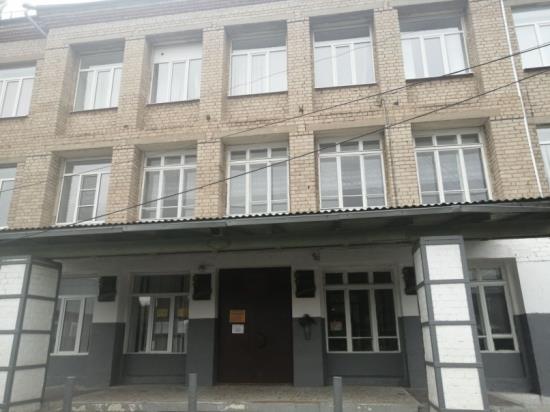 На 1 ноября 2021 г. – 17% обучающихся школы имеют ограниченные возможности здоровья
ЗПР – 50 чел.
НОДА – 1 чел.
ТНР -5  чел.
РАС - 2 чел.
Интеллектуальные нарушения – 8 чел..

Дети-инвалиды – 7 чел. 
На индивидуальном обучении - 18 чел.
учет в отделе по делам несовершеннолетних (ПДН): 
    2017 г. – 17 обучающихся
    2021 г. – 7 обучающихся
количество семей, находящихся в социально-опасном положении:
    2017 г. - 9 семей
    2021 г. - 2 семьи
Сложности остаются…
Низкий уровень вовлеченности родителей
Итоги 2020 – 2021 учебного года
на «4» и «5» - 71 обучающийся (из них 79% учащиеся начальной школы)

академическая задолженность - 14 человек

повторное обучение - 12 обучающихся

не сдали ГИА – 2 человека (из них 1 человек  - 2 экзамена).
Результаты  ВПР  2020-2021 уч.года
Результаты ВПР по русскому языку
Результаты ВПР по математике
Педагогический состав
Педагогический состав
Ресурсы
Комплексная работа с учащимися, имеющими риски учебной неуспешности, их родителями и педагогами. Программа 500+
выступление Разваловой М.А..,
 заместителя директора
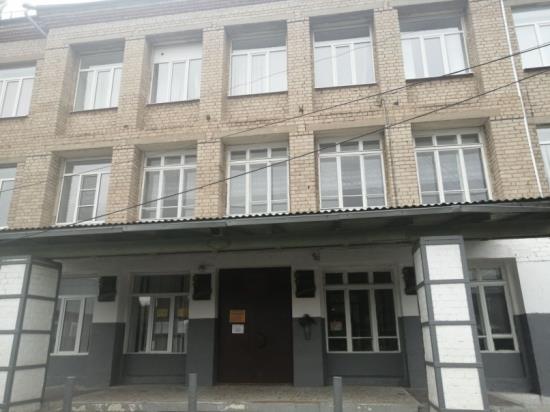 РИСКОВЫЙ ПРОФИЛЬ ШКОЛЫпо итогам мониторинга ФИС ОКО
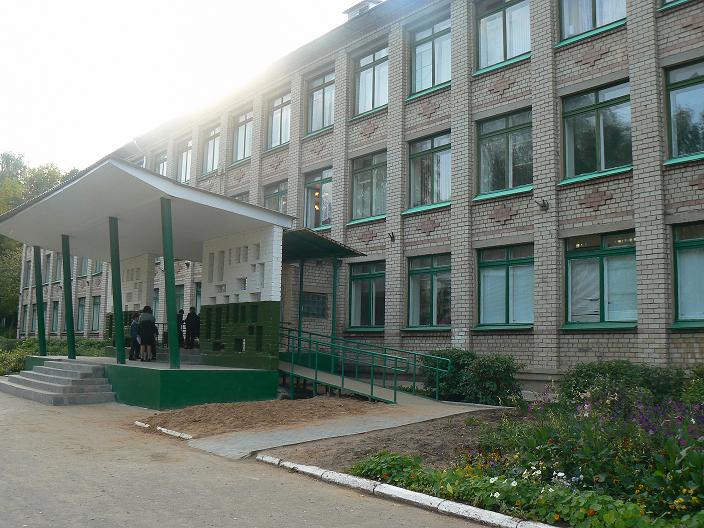 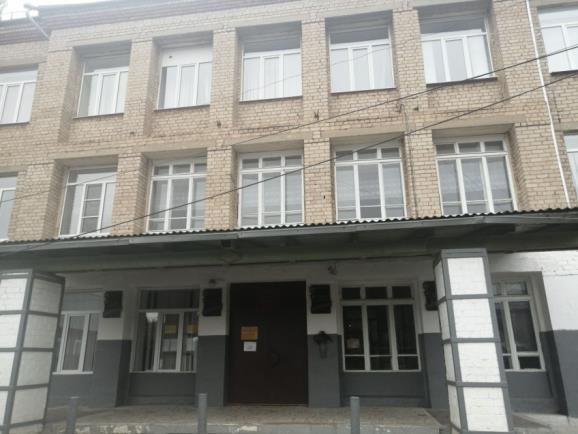 МБОУ г. Костромы «Средняя общеобразовательная школа №6 имени выдающегося земляка Героя Советского Союза Алексея Константиновича Голубкова»
МБОУ города Костромы "Основная общеобразовательная школа №19 имени выдающегося земляка Героя Советского Союза Ю.С. Беленогова"
Антирисковая программа «Недостаточная предметная и методическая компетентность  педагогических работников»
Антирисковая программа «Недостаточная предметная и методическая компетентность  педагогических работников»
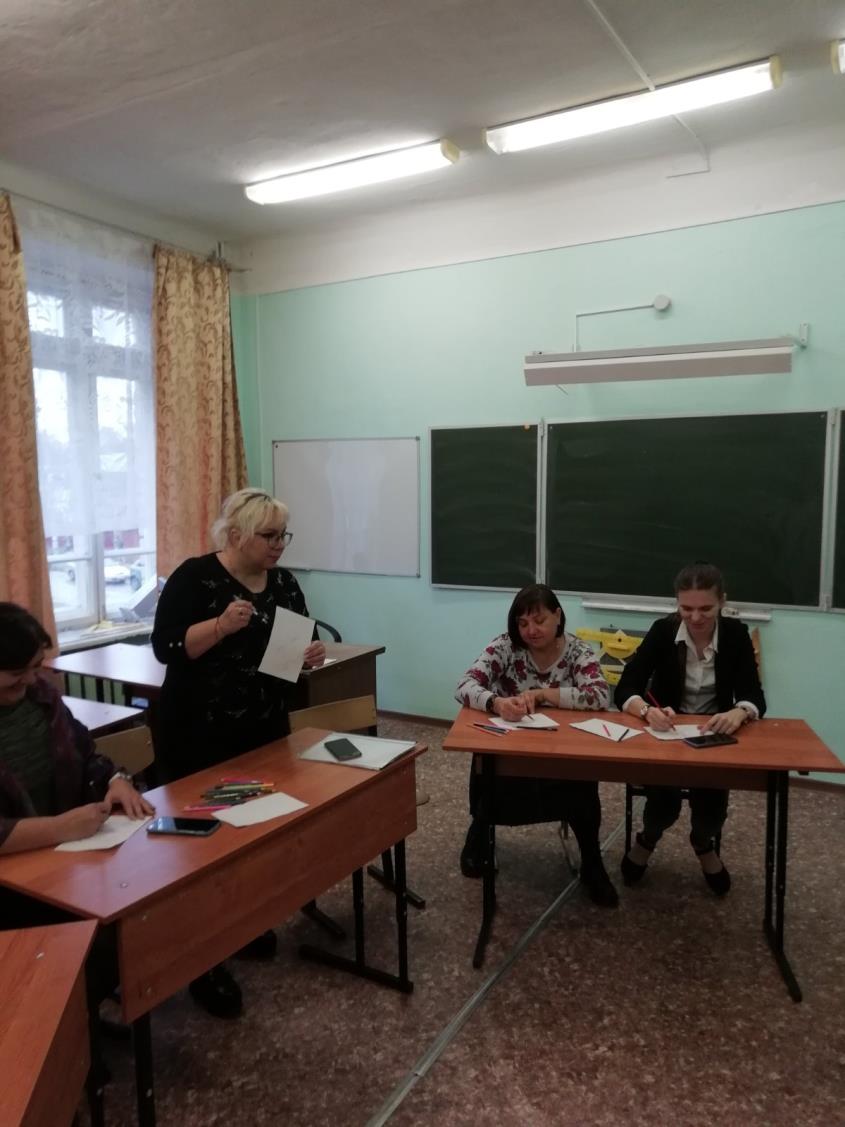 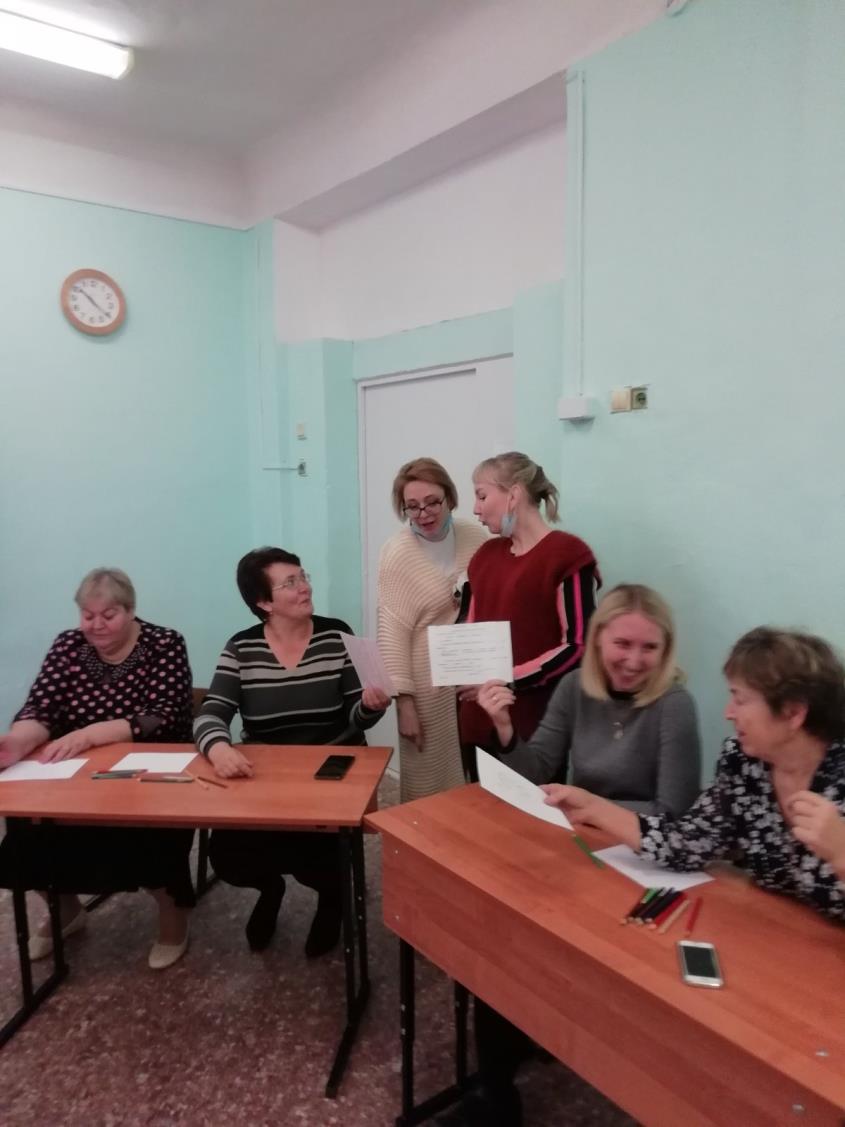 Антирисковая программа «Высокая доля обучающихся с рисками учебной неуспешности»
Антирисковая программа «Высокая доля обучающихся с рисками учебной неуспешности»
Антирисковая программа «Высокая доля обучающихся с рисками учебной неуспешности»
Антирисковая программа «Высокая доля обучающихся с рисками учебной неуспешности»
Антирисковая программа «Низкий уровень вовлеченности родителей»
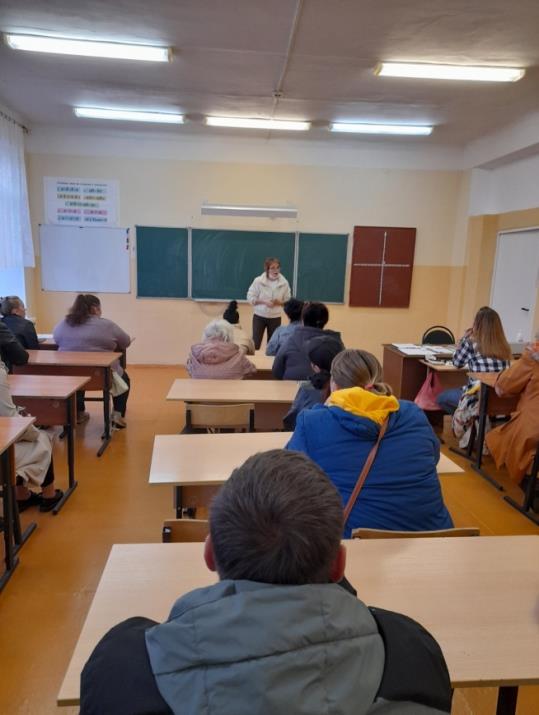 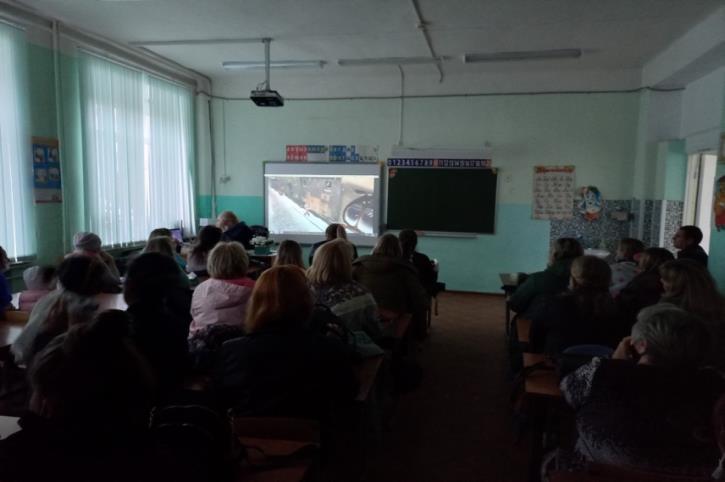 Работа школьного педагога-психолога по снятию тревожности у учащихся, родителей и педагогов
педагог-психолог
Л.П. Рыжикова
Факторы формирования тревожности
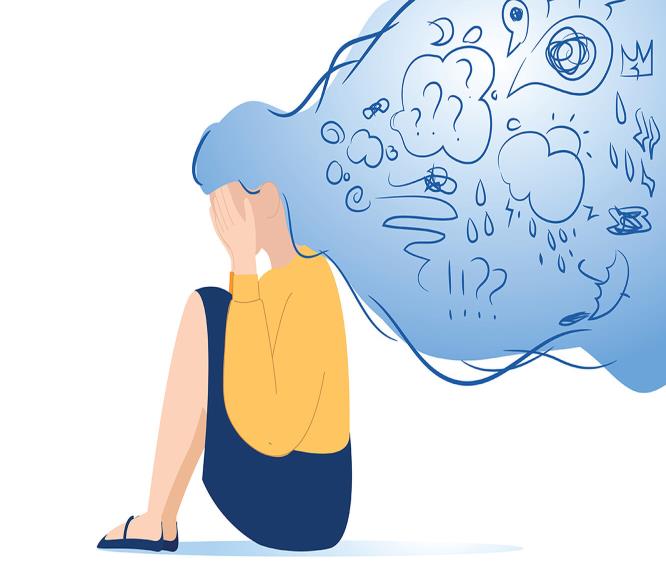 Факторы формирования тревожности
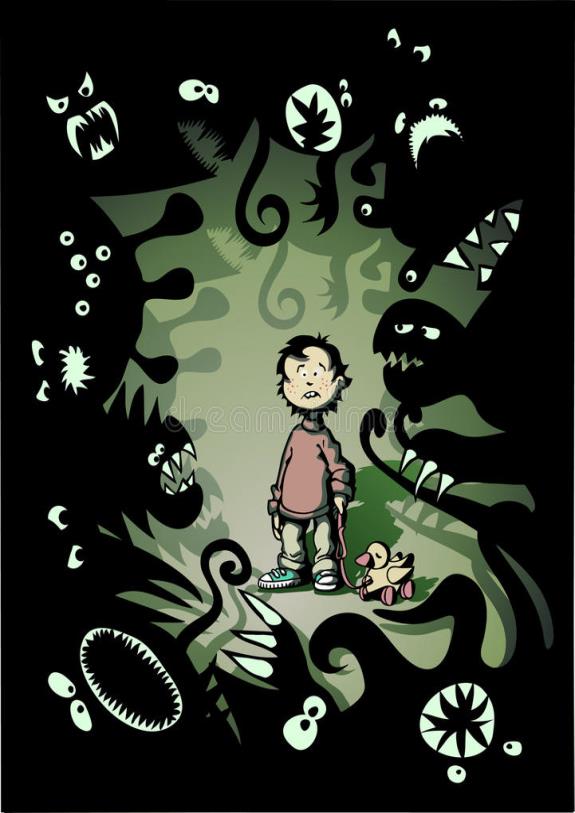 Работа по снижению тревожности
Родители и педагоги:
занятия в рамках  РК “За руку с семьей”
индивидуальные консультации
Учащиеся:
занятия в рамках коррекционно-развивающей и профилактической работы
встречи психологического кружка
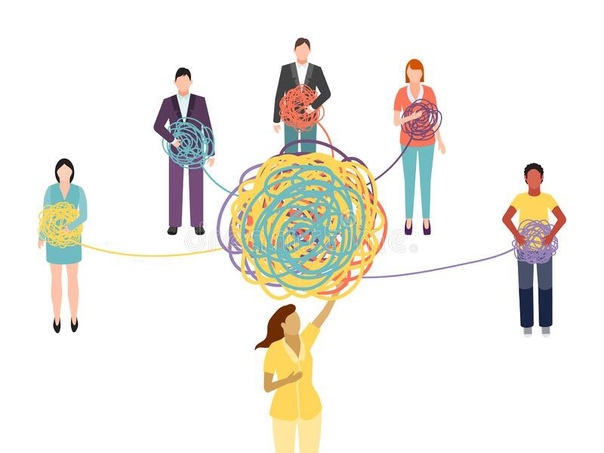 Направления  игр и упражнений для снижения уровня тревожности:
развитие эмоциональной стабильности, 
повышение самооценки, 
расширение и обогащение навыков общения,
развитие адекватного отношения к оценкам и мнениям других людей.
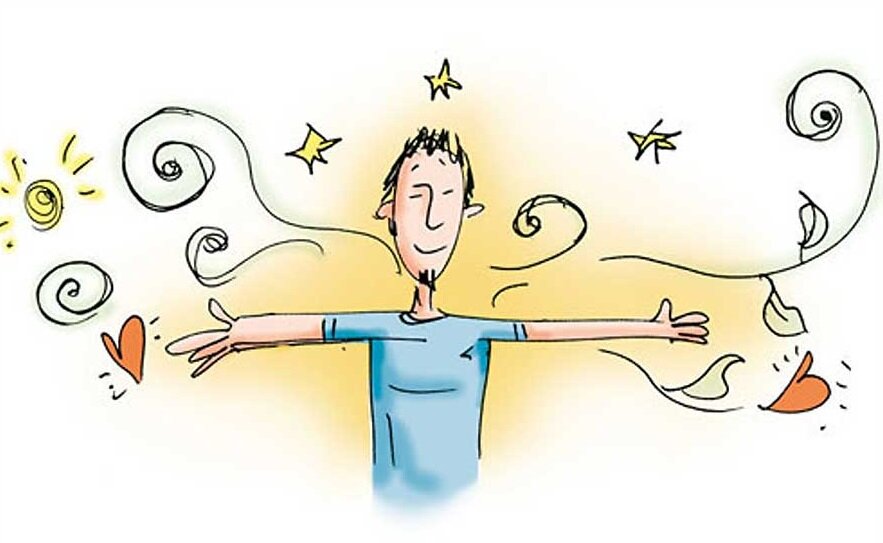 Метафорические ассоциативные картинки
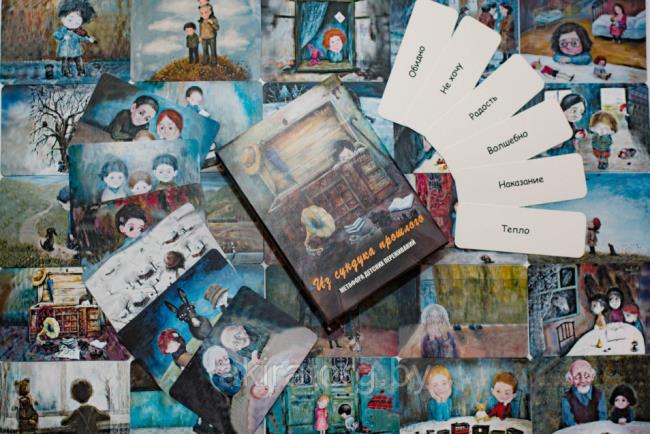 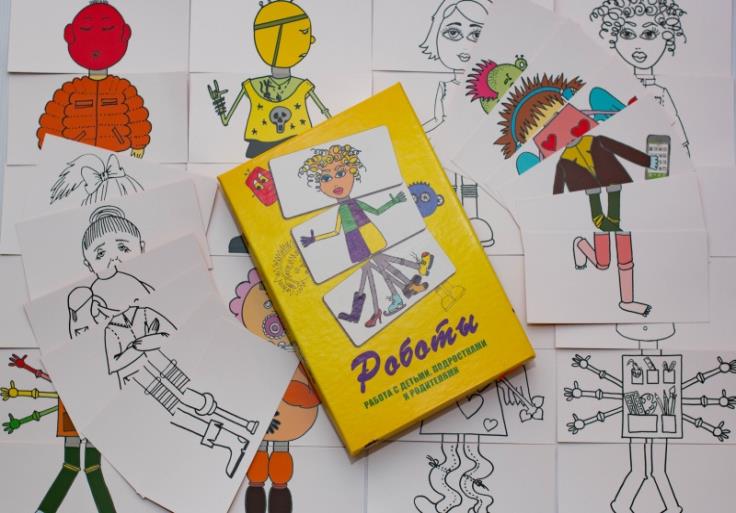 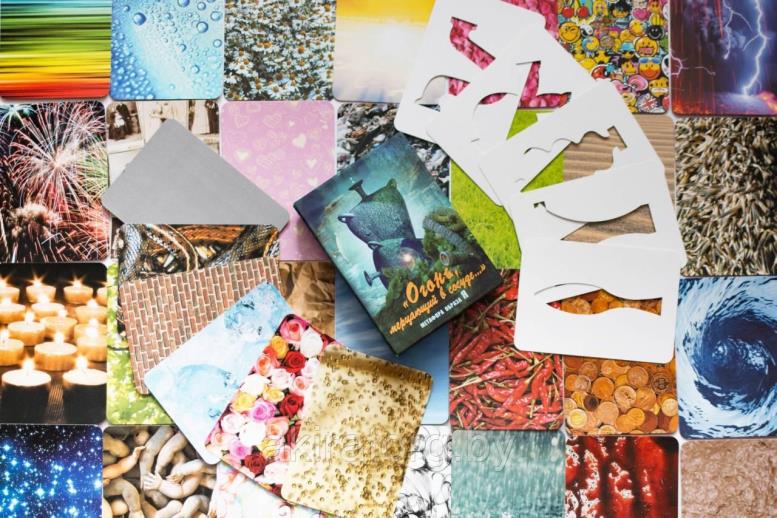 Упражнение «Идеальный ученик»
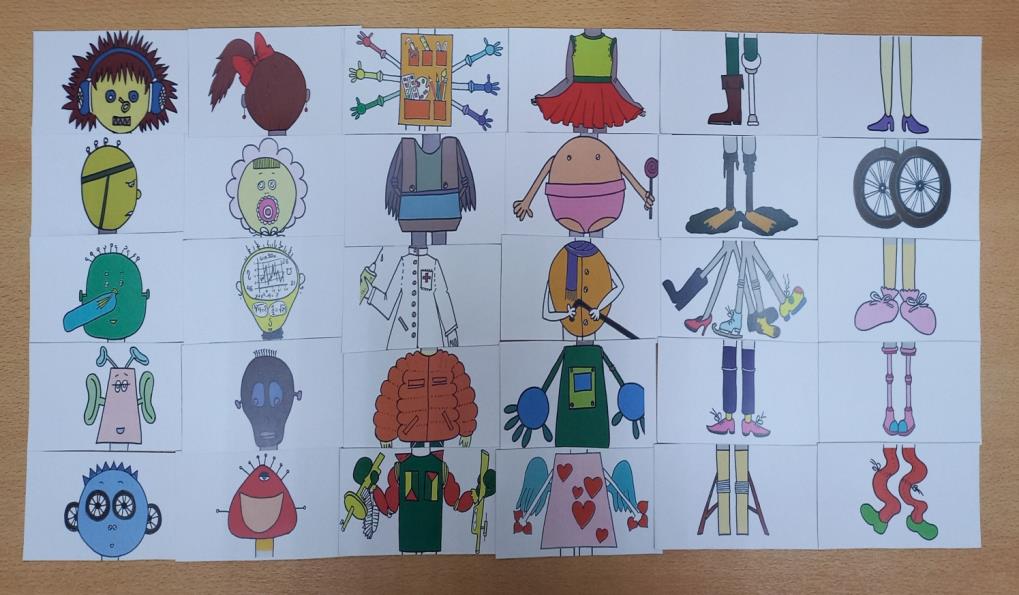 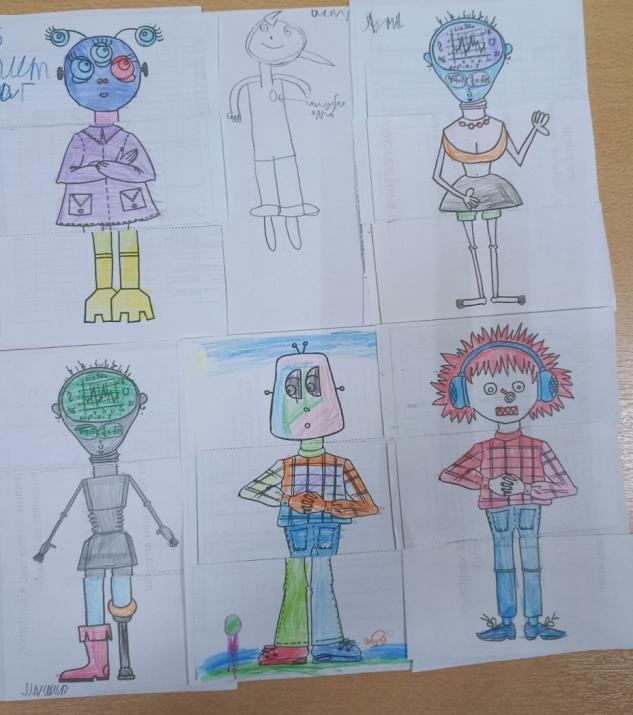 Упражнение «Идеальный ученик»
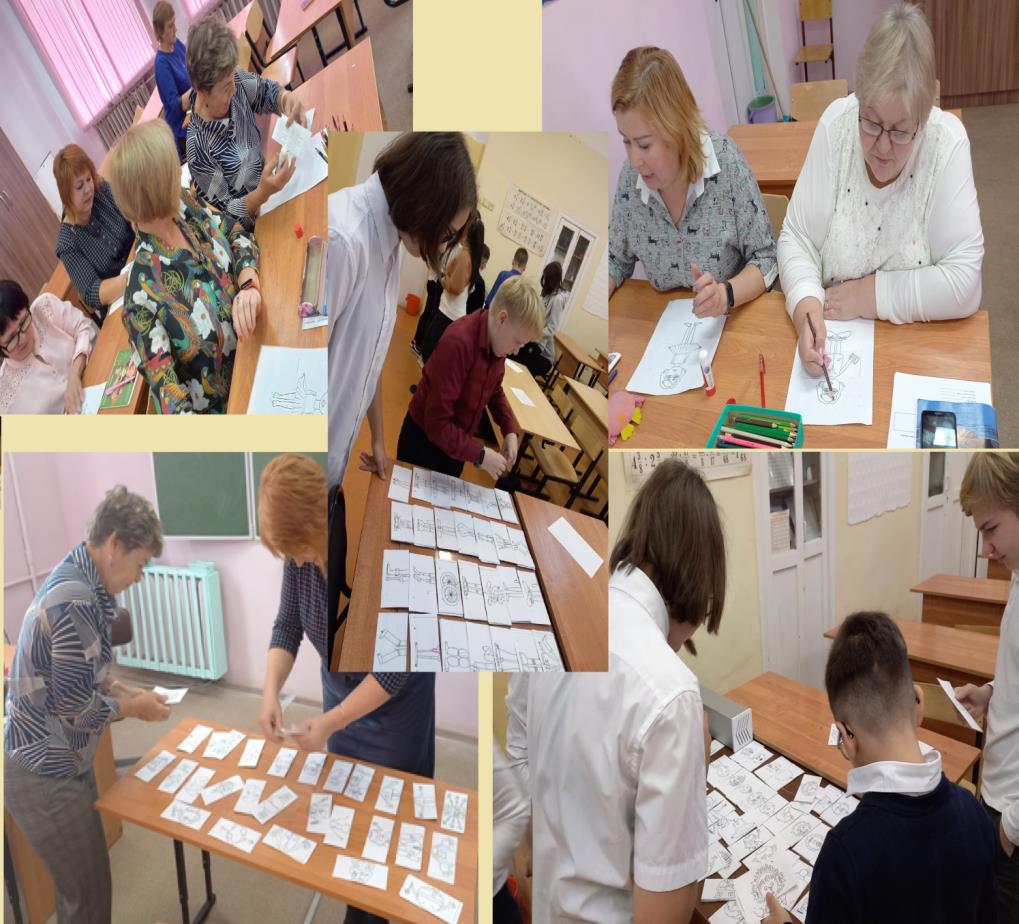 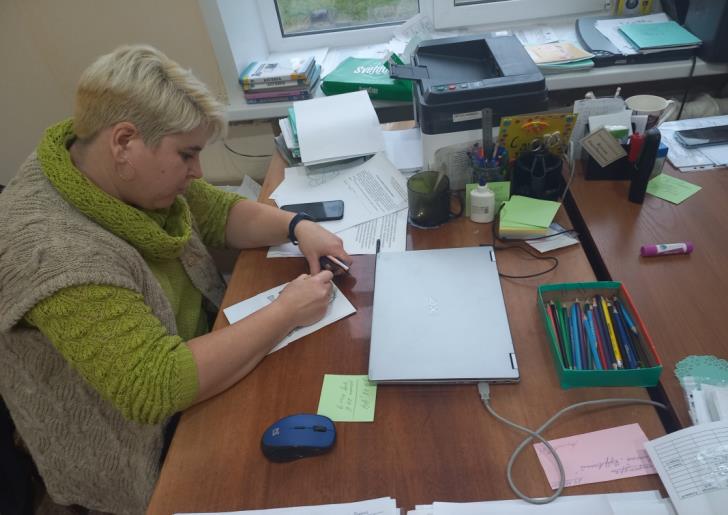 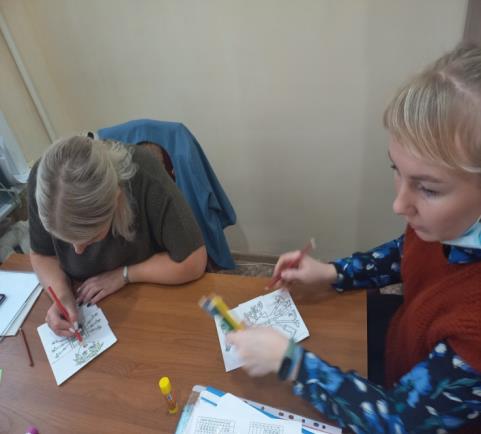 Упражнение: «Какой я?»
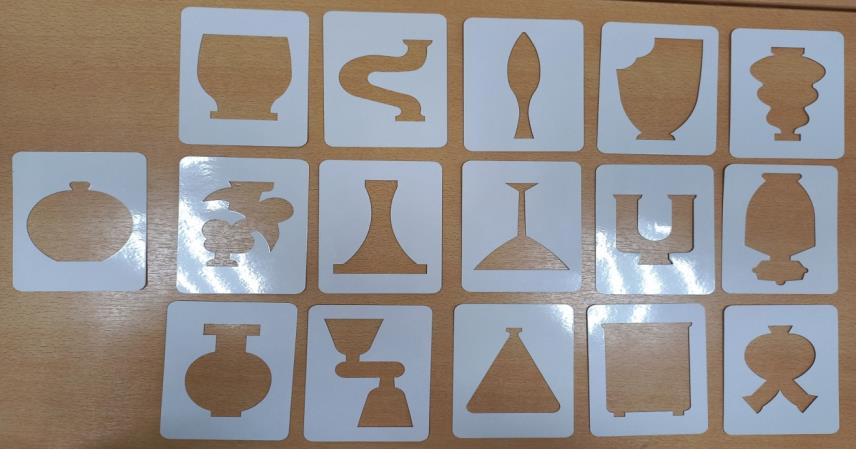 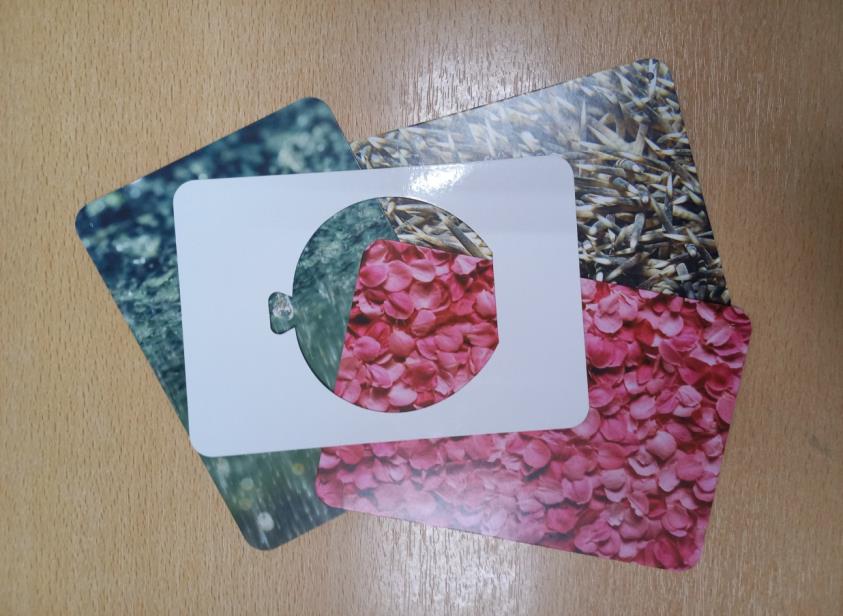 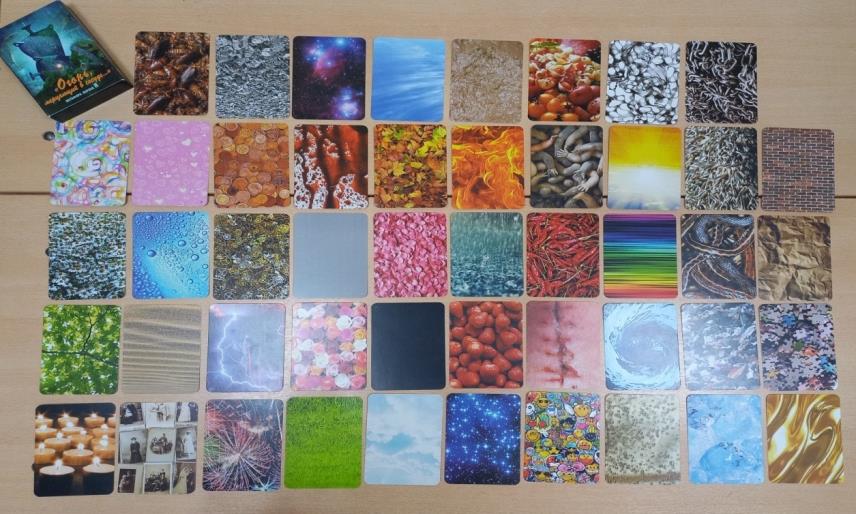 Упражнение: «Какой я?»
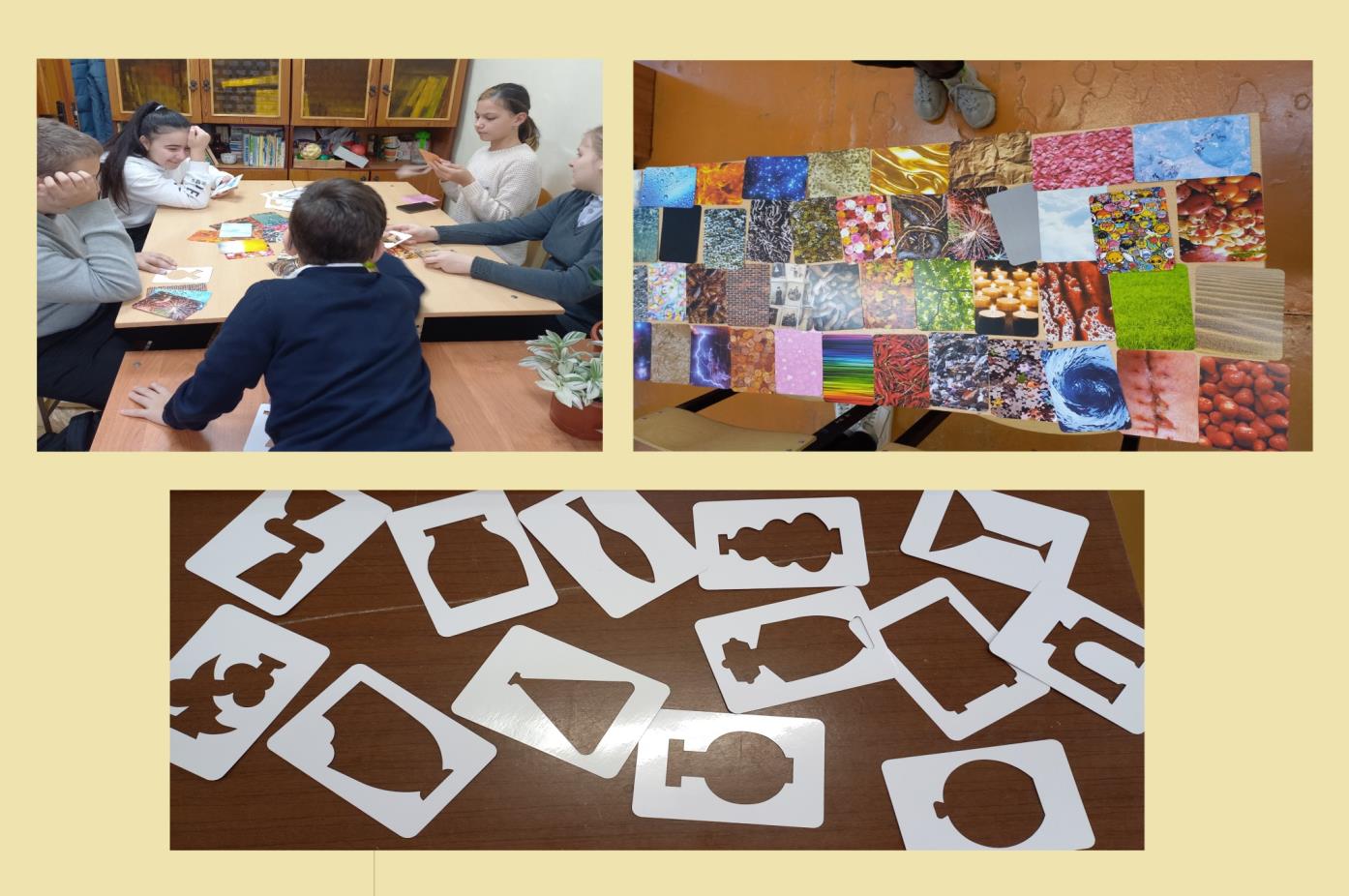 Упражнение: «Общая история»
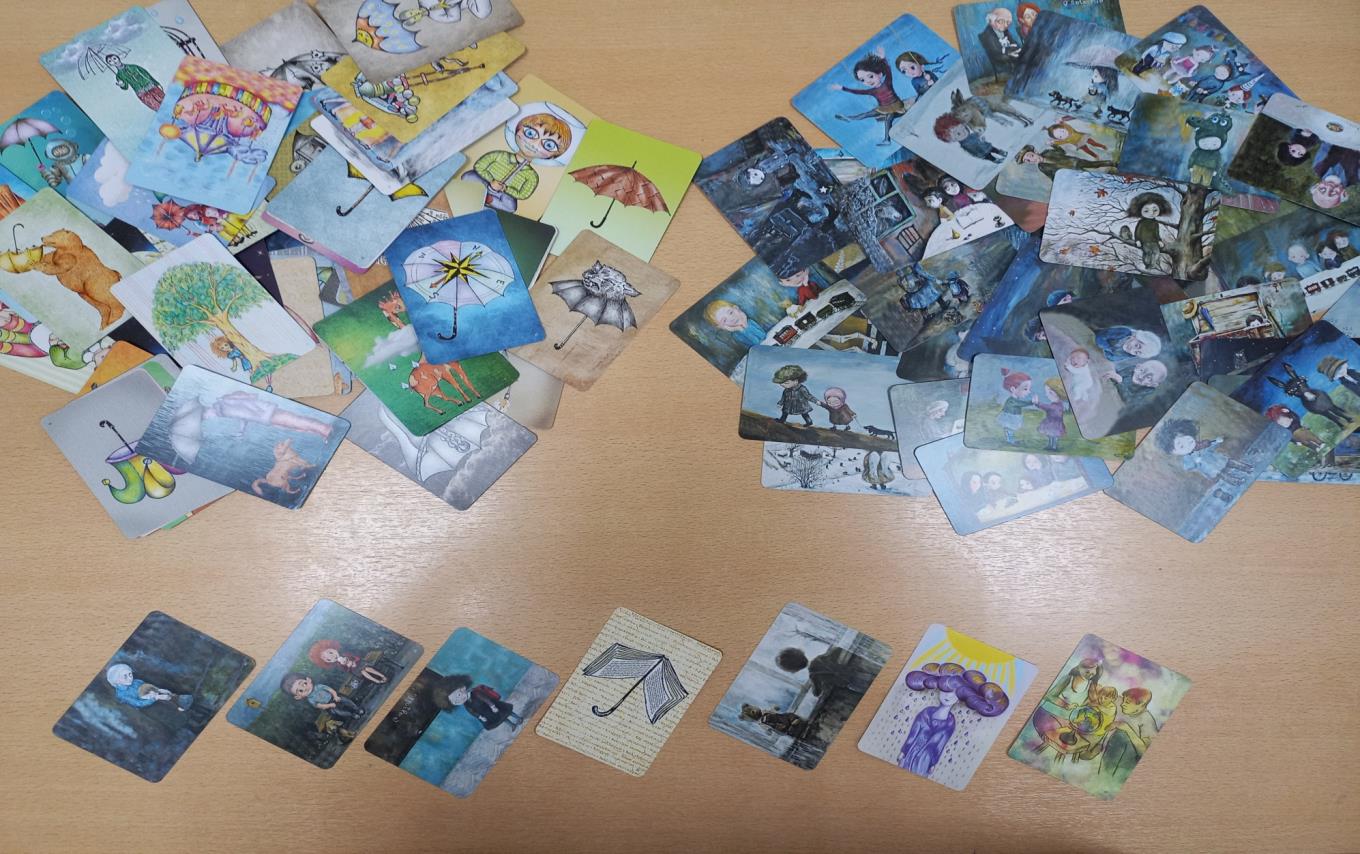 Упражнение: «Общая история»
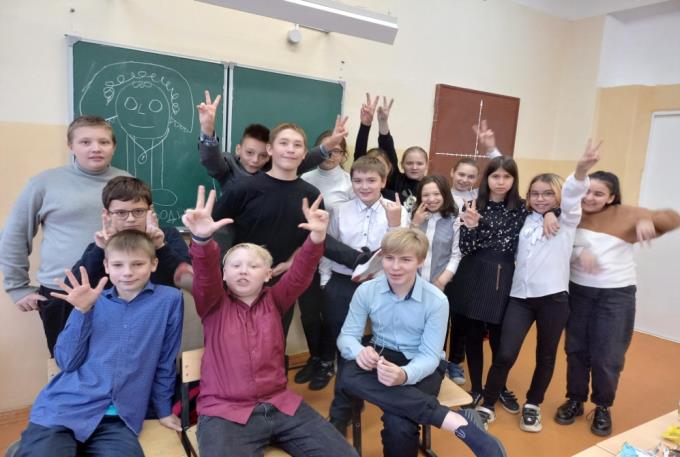 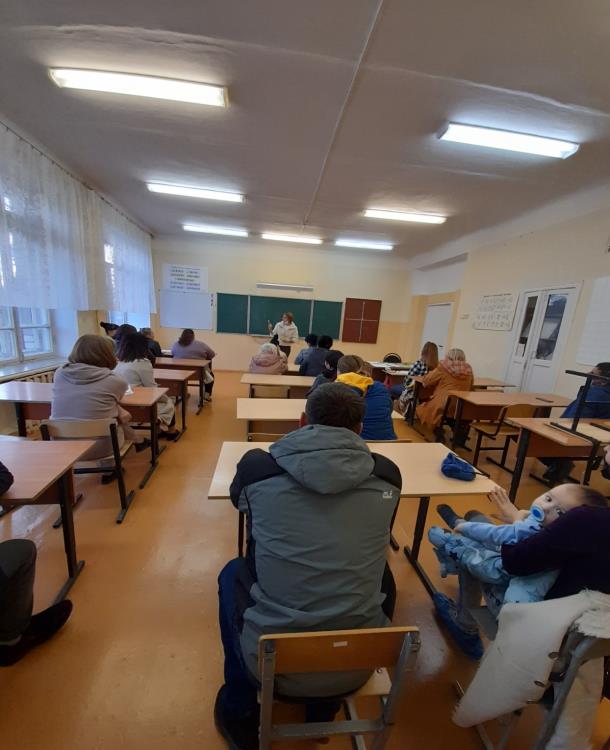 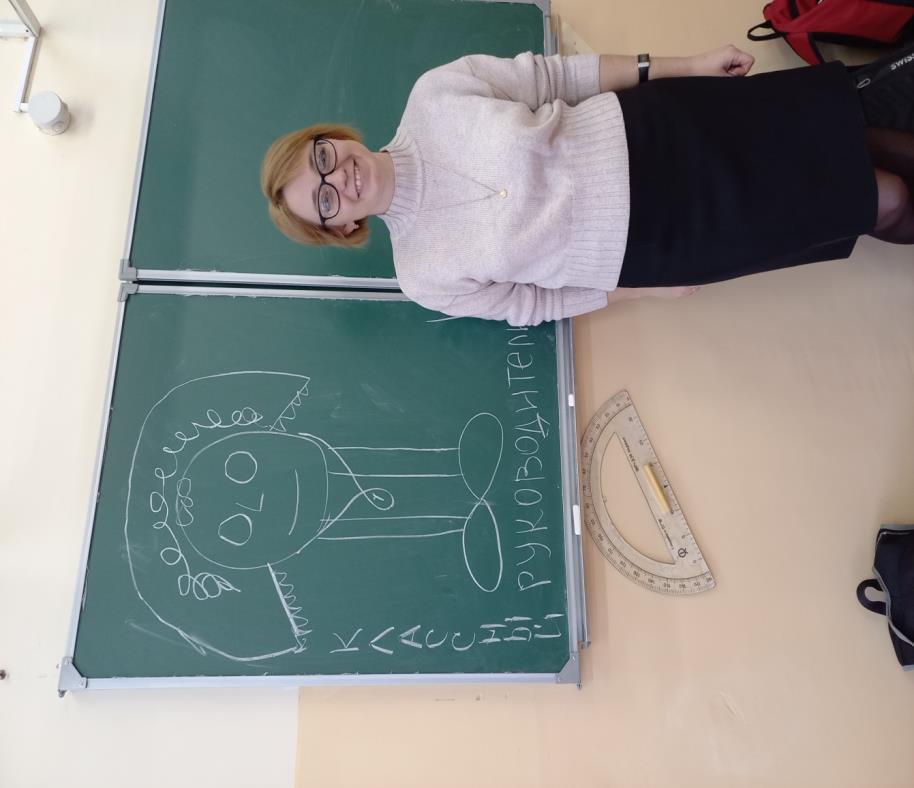 Упражнение: «Ромашка»
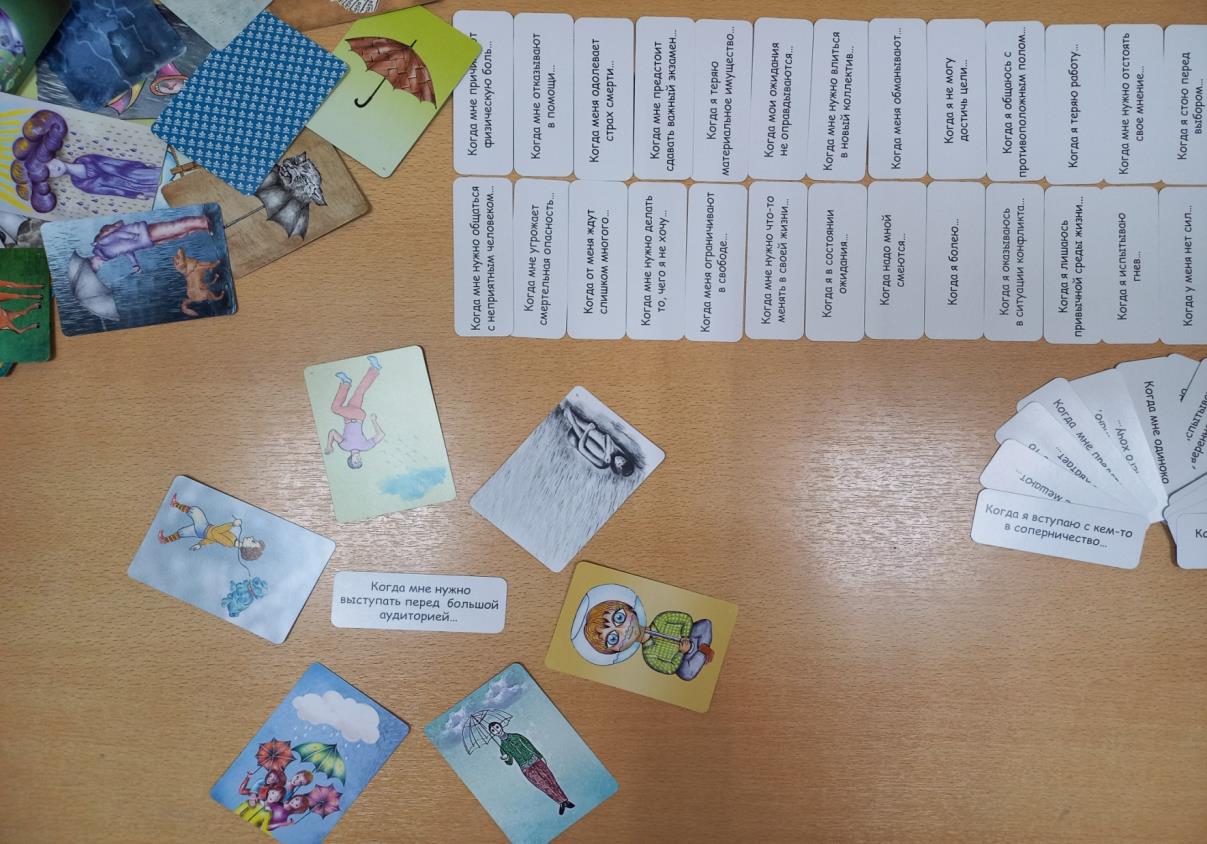 Упражнение: «Ромашка»
Упражнение: «Хорошо и плохо»
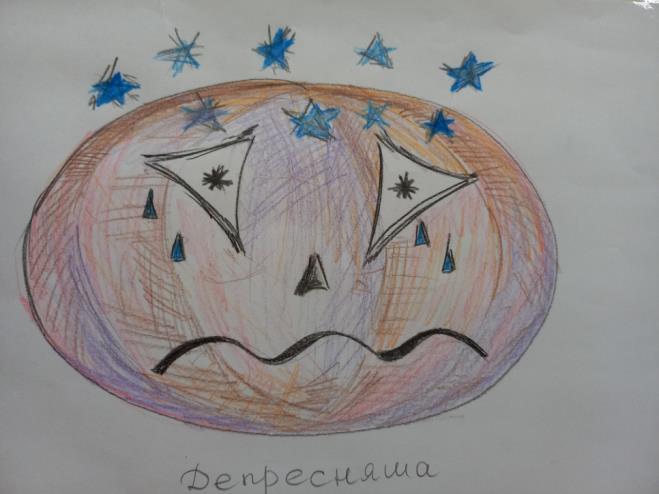 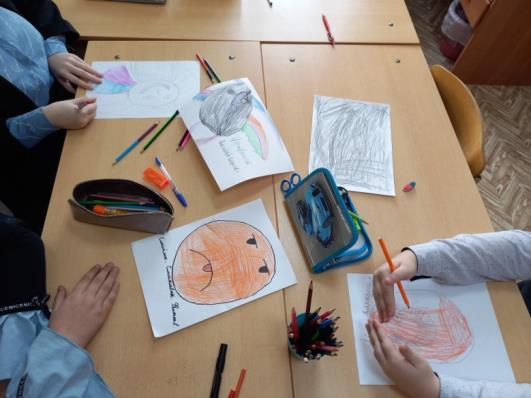 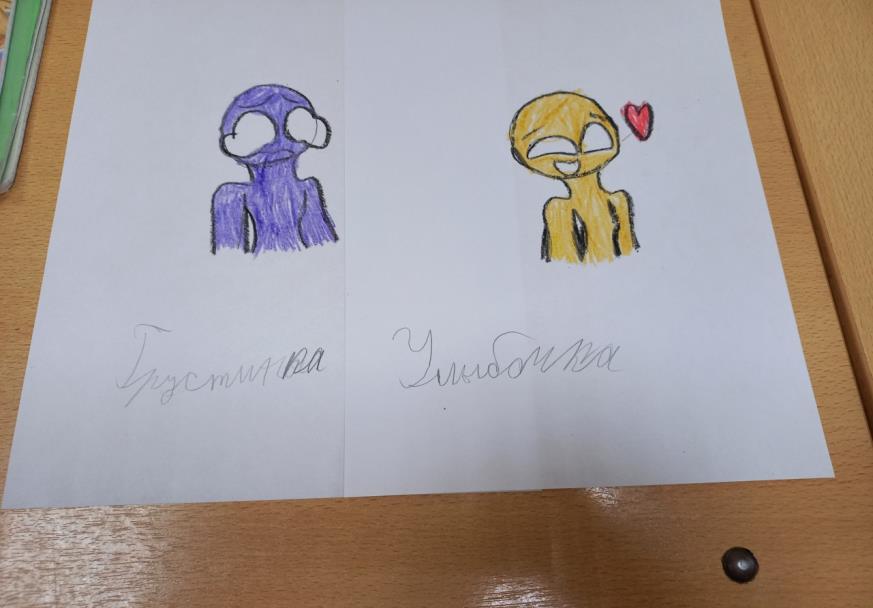 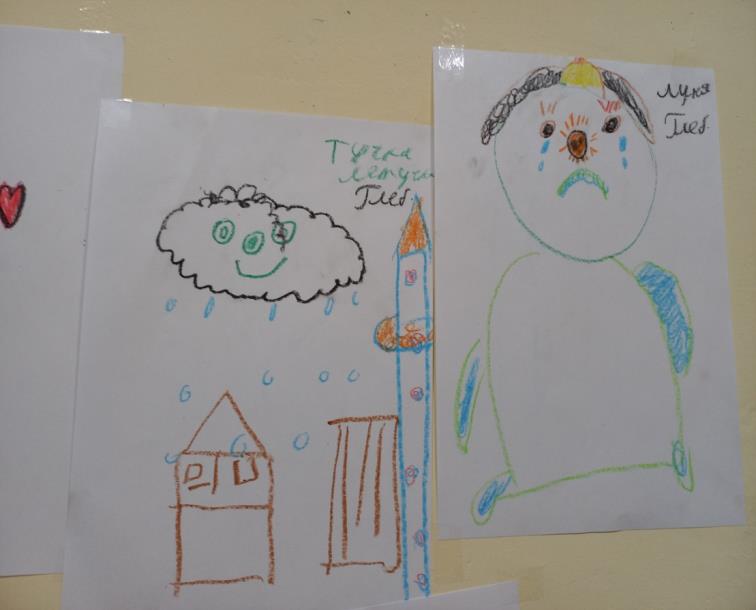 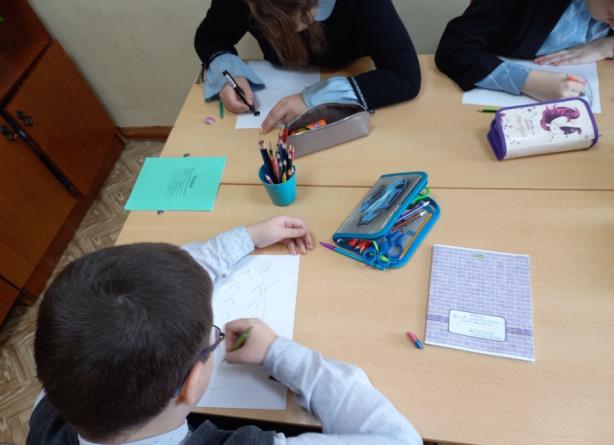 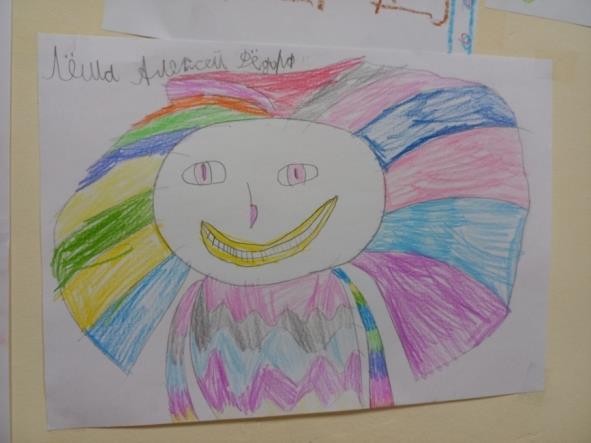 Мир глазами ребенка
Доброты, понимания
Внимания
Уважения
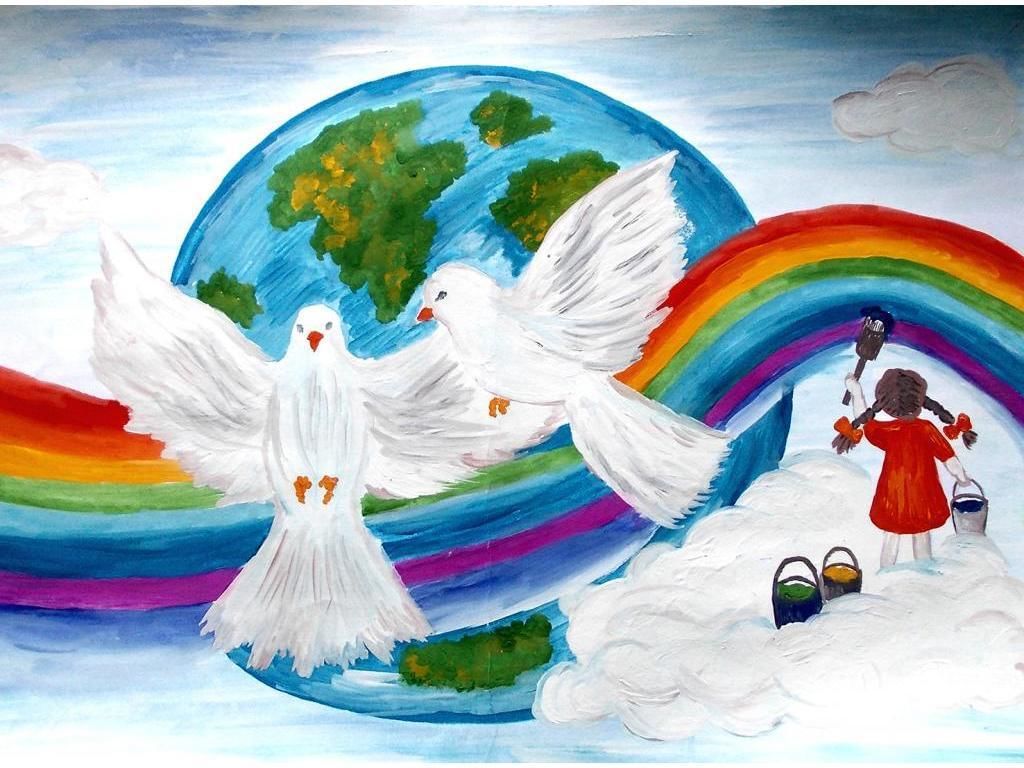 Мир глазами ребенка
«Не придирались к ногтям и макияжу»
«Разрешали не ходить в школу!»
«Разговоров по душам…»
«Не сравнивали меня с кем-либо…»
«Когда все плохо, не говорили ничего в мою сторону…»
«Не делили нас на любимчиков и …»
Берегите детей!
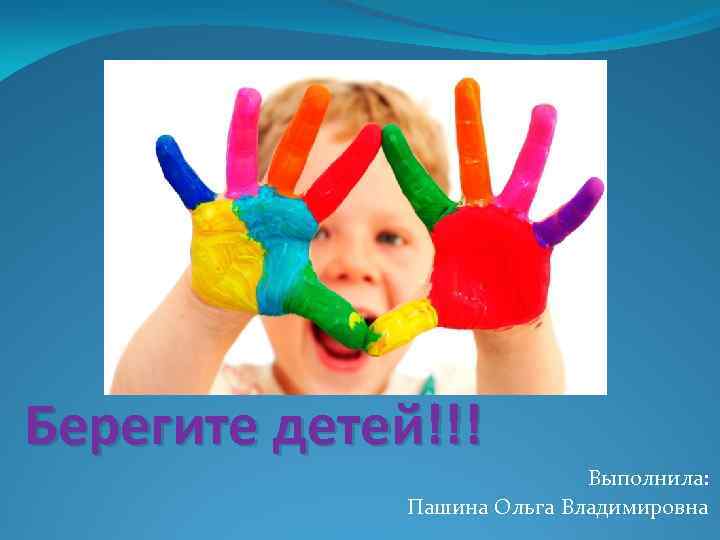 Спасибо за внимание!